The Effects of the Martian Atmospheric Conditions on a NACA 4412 Airfoil
Alex Higuera Pierre Noel, Presenter
Sergey Shkarayev, Mentor
Arizona Space Grant Consortium Symposium
Tempe, Arizona
April 21-22, 2023
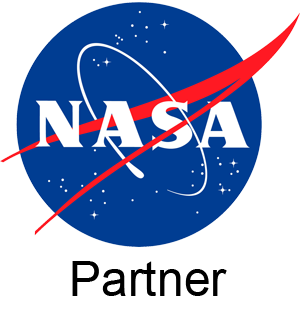 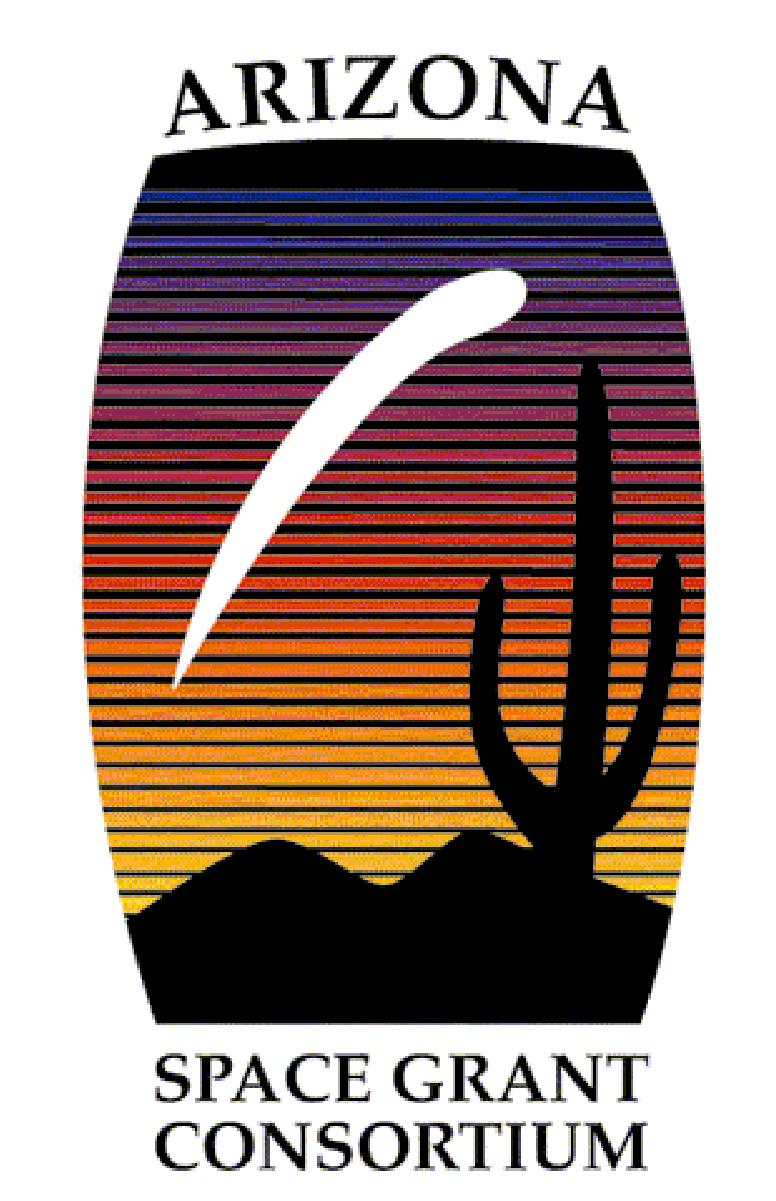 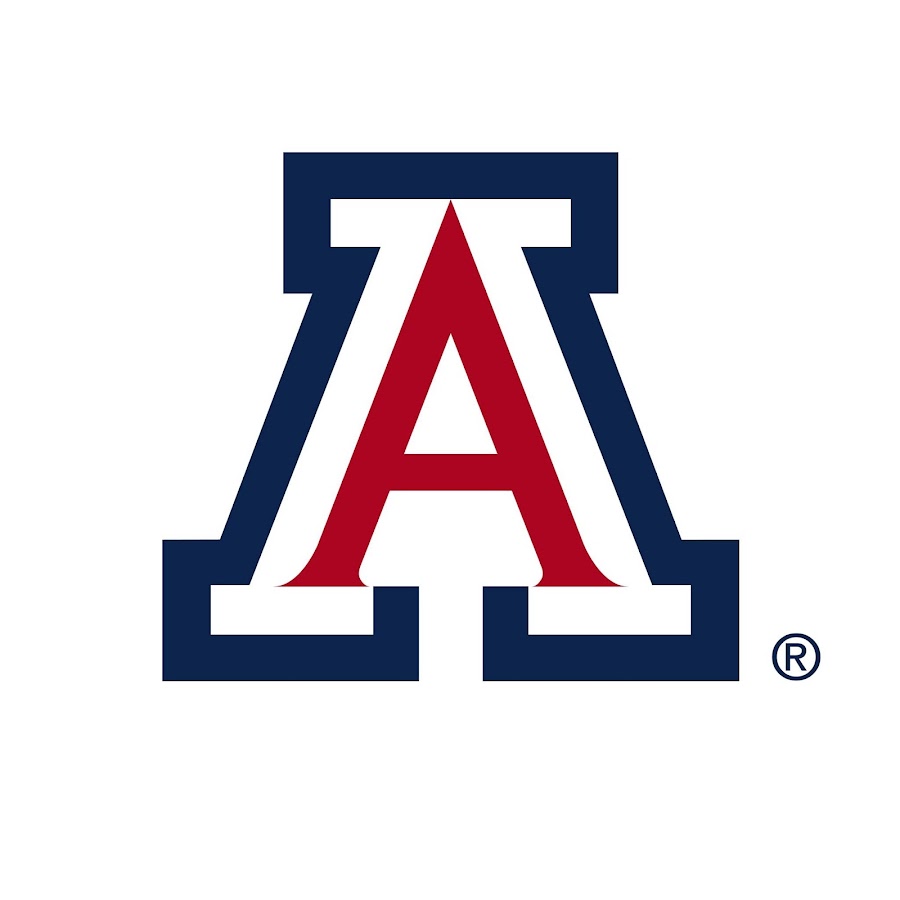 Mars’ Significance
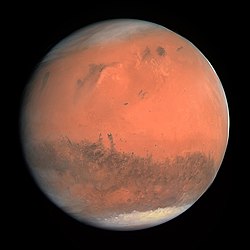 Mars represents our current main planet exploration objective.
Its proximity is an important factor.
The scientific interest is endless, as well as its potential.
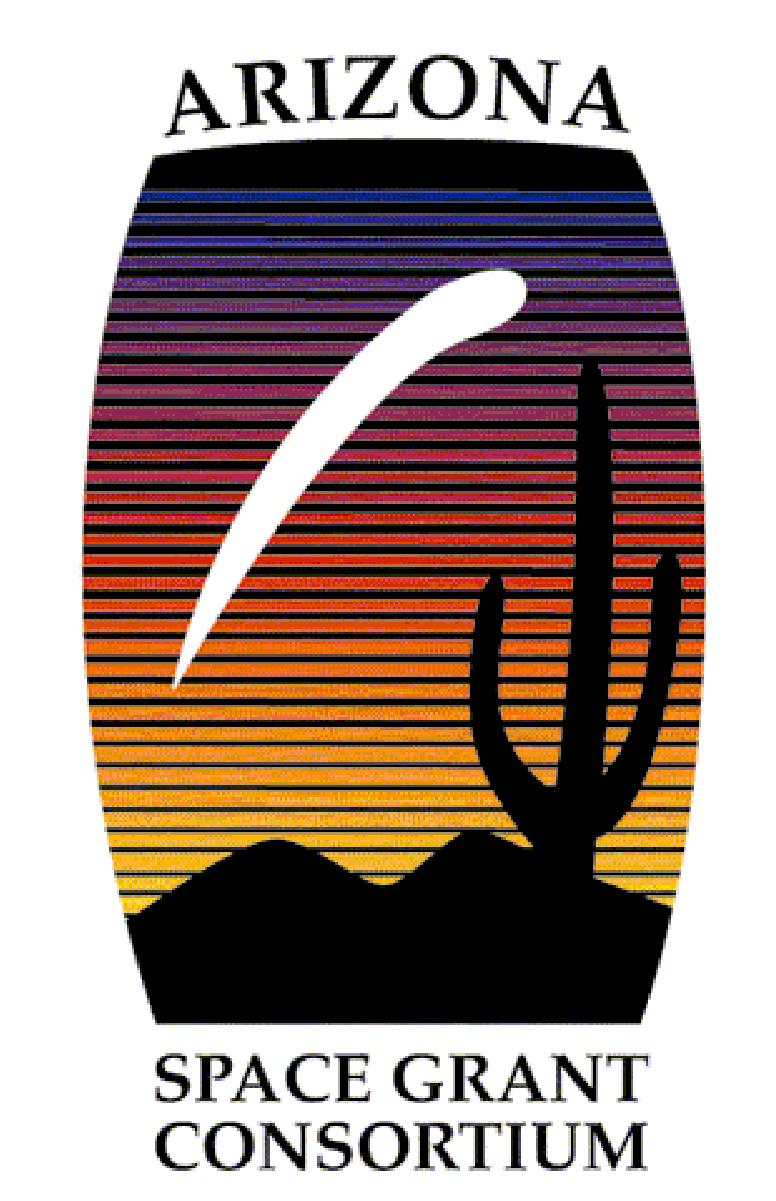 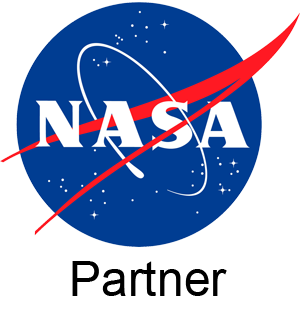 Mars photo taken by the Rosetta space probe (ESA)
CFD: Why is it Important?
CFD stands for Computational Fluid Dynamics.
CFD simulations are a fundamental tool for engineering and science.
Simulating Mars and its conditions is one of the many examples.
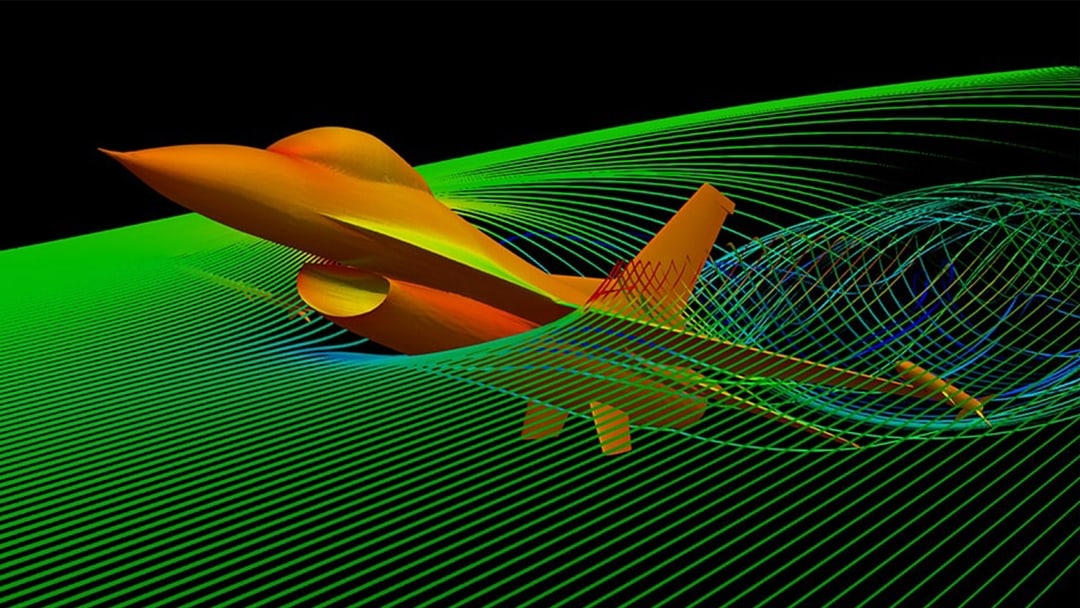 An example of CFD by flowgy.com
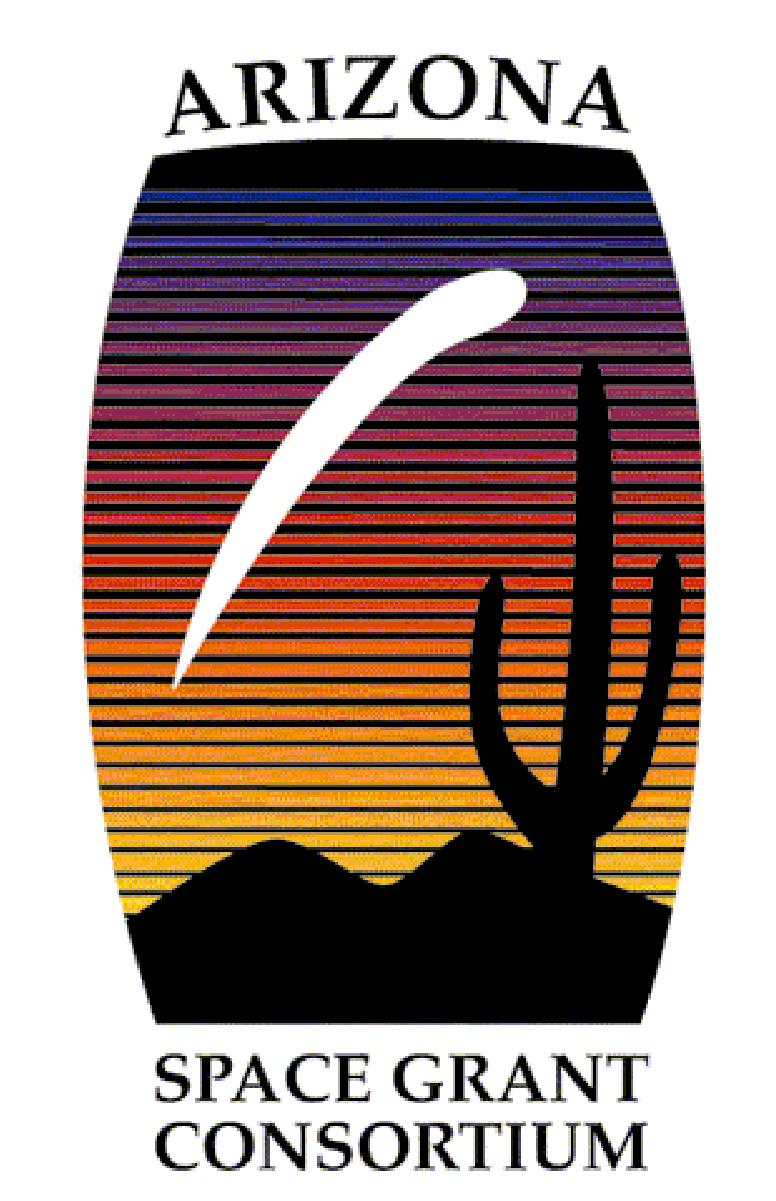 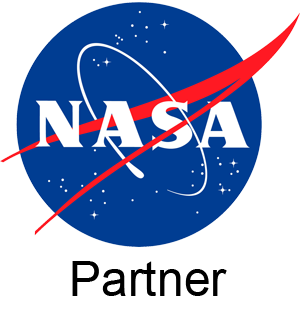 Simulating Mars and its Conditions
Adapting to all relevant conditions is imperative.
Density is about 0.020 kg/m3.
Atmospheric Pressure is about 600 Pa.
This says that Mars’ atmosphere is thinner than the Earth’s
The difference can be seen in, for instance, an airfoil.
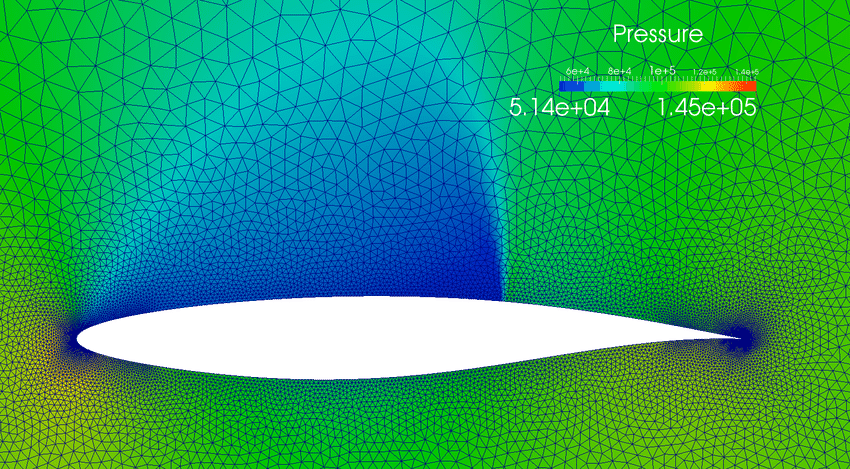 CFD on an airfoil by researchgate.net
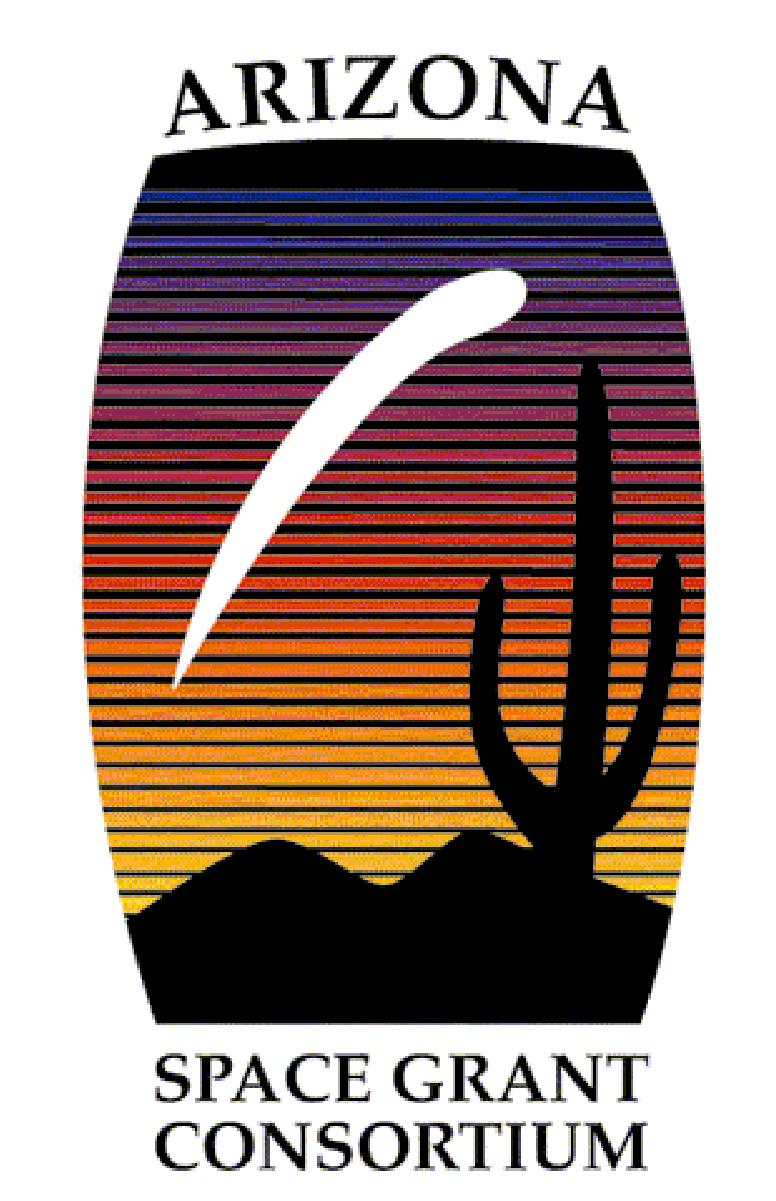 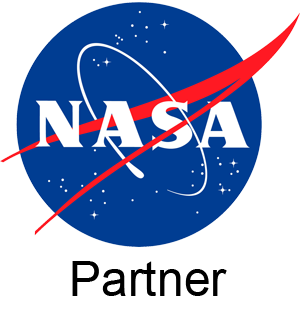 CFD Model
ANSYS Fluent is an example of a CFD solver.
Take any airfoil, in this case a NACA 4412.
By generating the necessary geometry, airflow over the airfoil can be simulated.
Start by the extrusion.
Body of influence was added
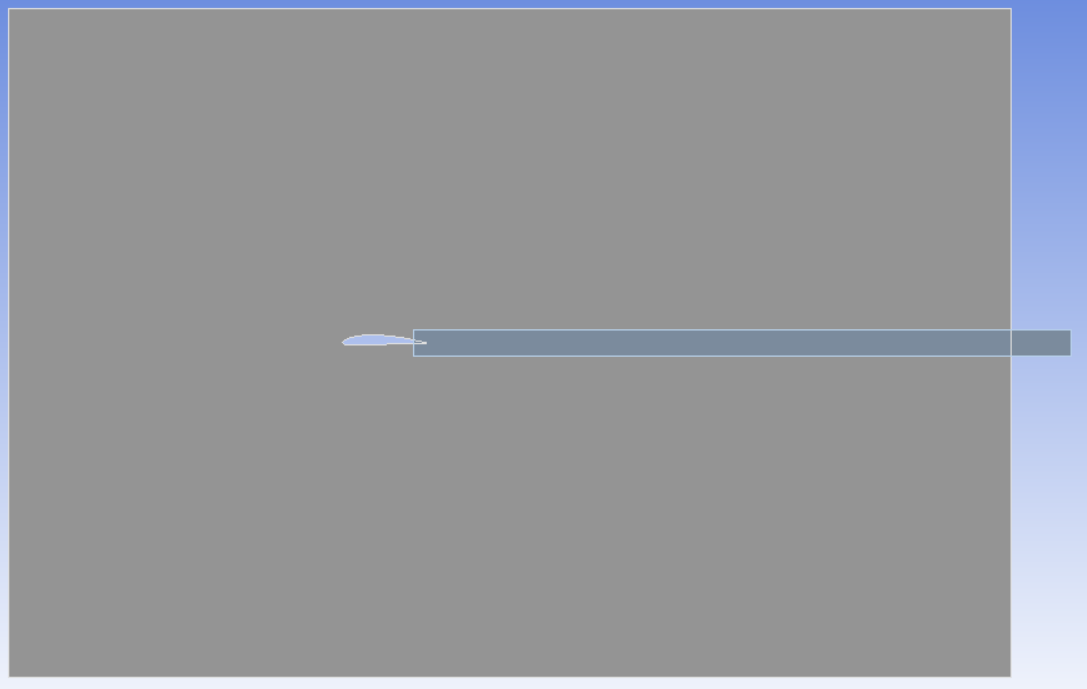 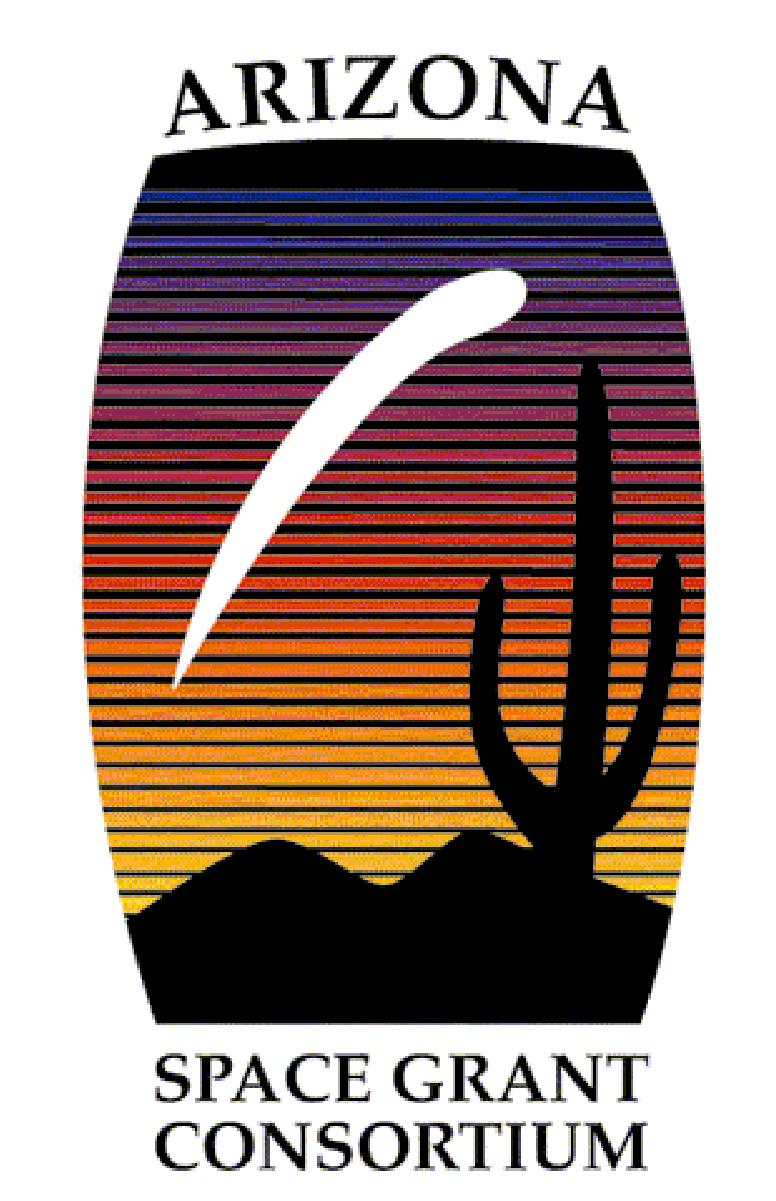 Geometry for the simulation, including the body of influence (colored in blue).
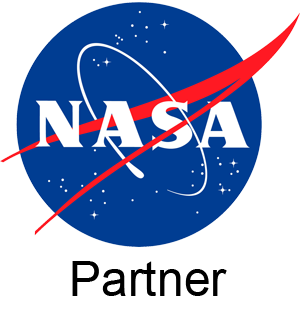 CFD Model
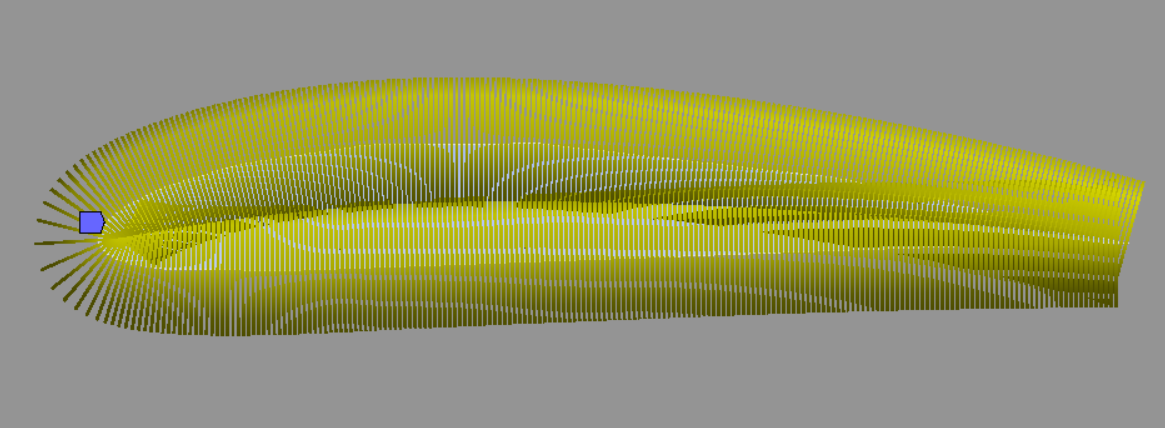 With the geometry done, it is time to create the mesh.
Each individual element of it is analyzed and then accounted for.
This method is known as Finite Element Analysis (FEA).
Generally, the finer the grid is, the better.
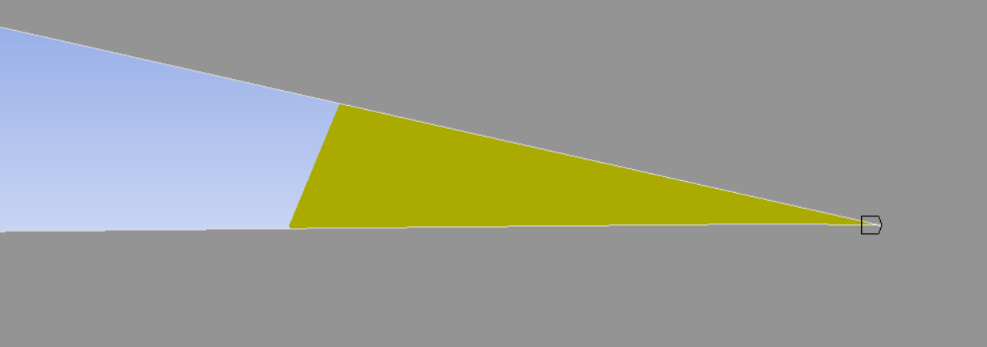 Meshing of the airfoil’s outline on the figure. The two different sections are due to how the outline was created.
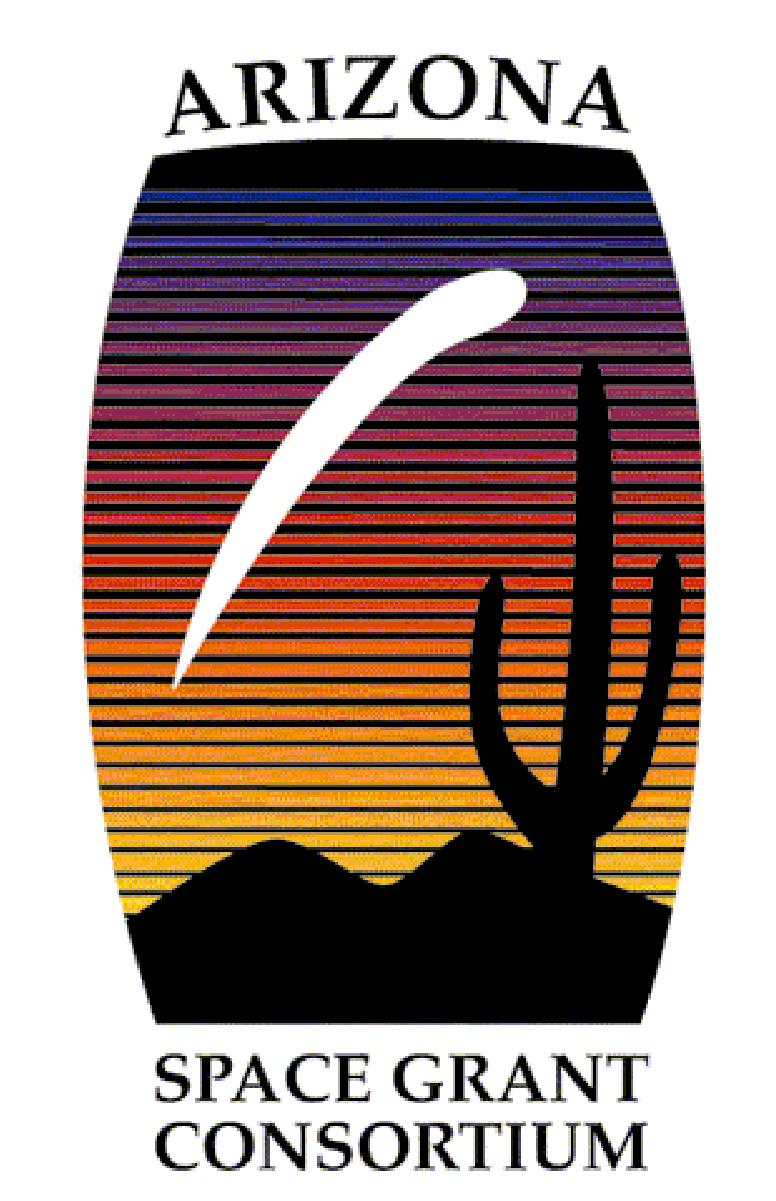 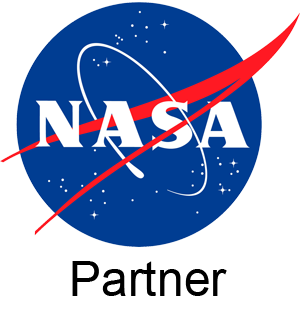 CFD Model
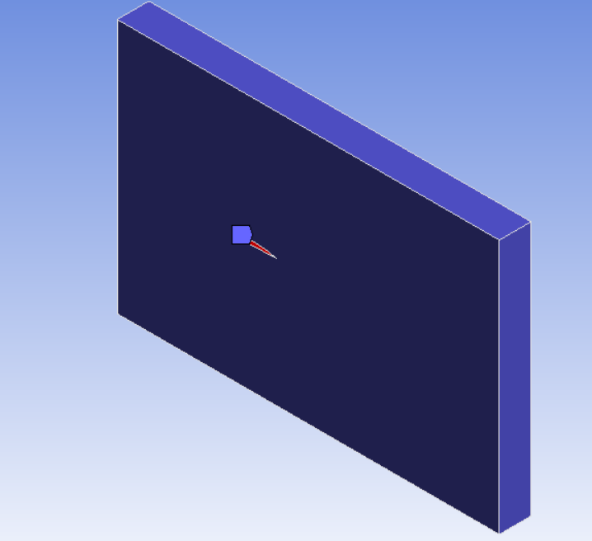 The next is to apply inflation to the whole body.
As boundary for the inflation, the airfoil is used.
As said formerly, a fine mesh is desirable.
This process is very common and useful
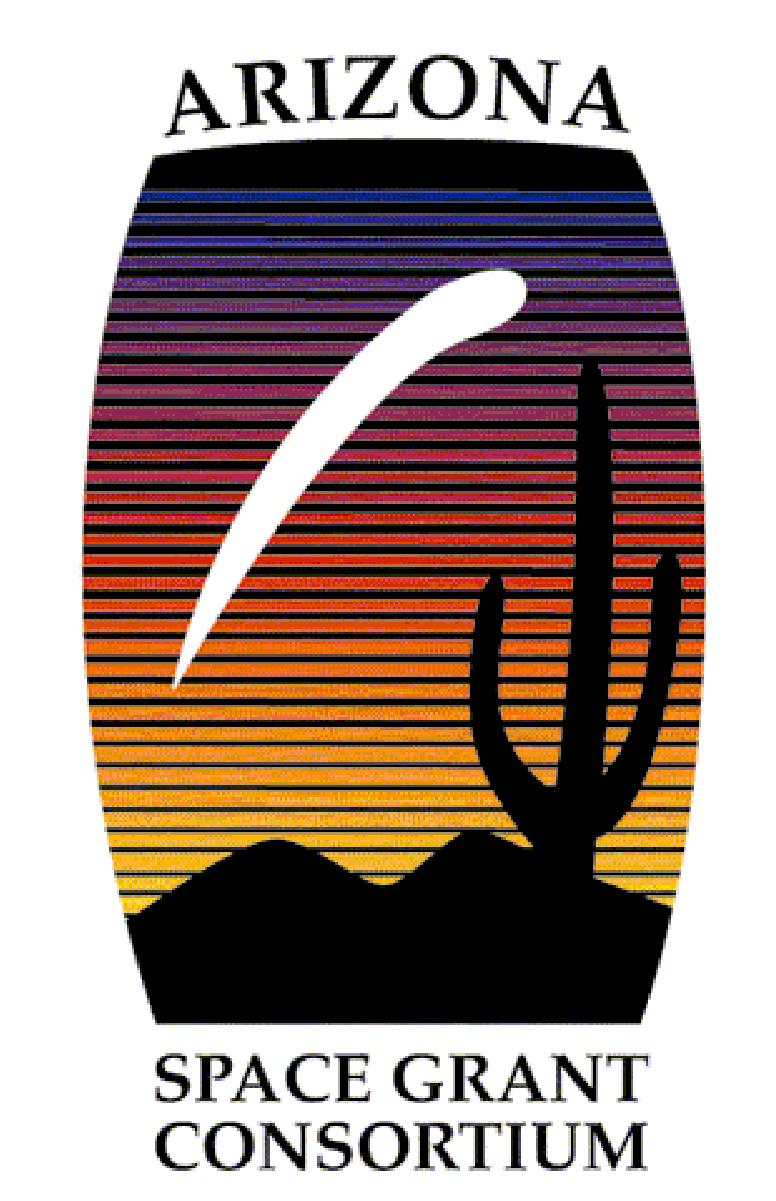 Inflation is applied through the whole surface.
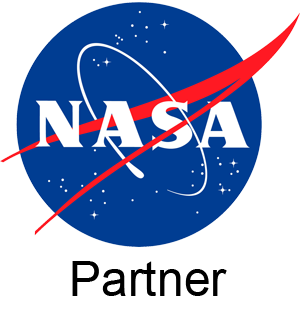 CFD Model
Establish the element size for all faces, including the airfoil’s inner.
For the whole body, body of influence is used
This and all previous steps represent a common meshing methodology
Name all relevant sections
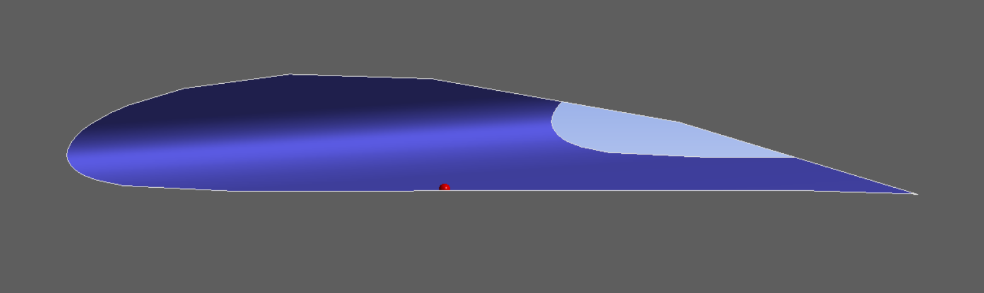 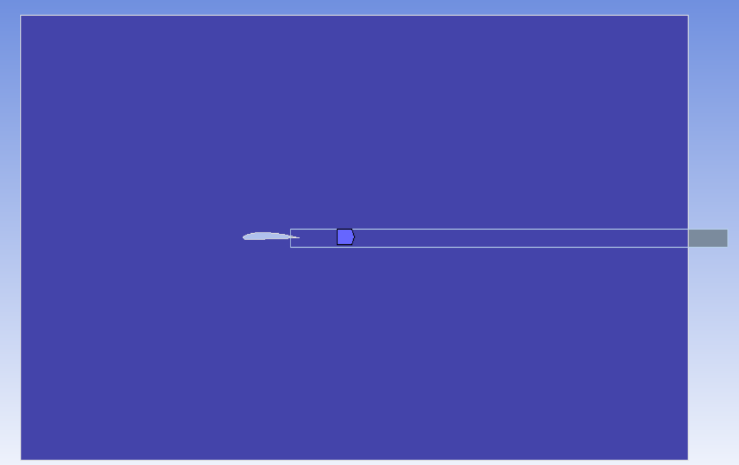 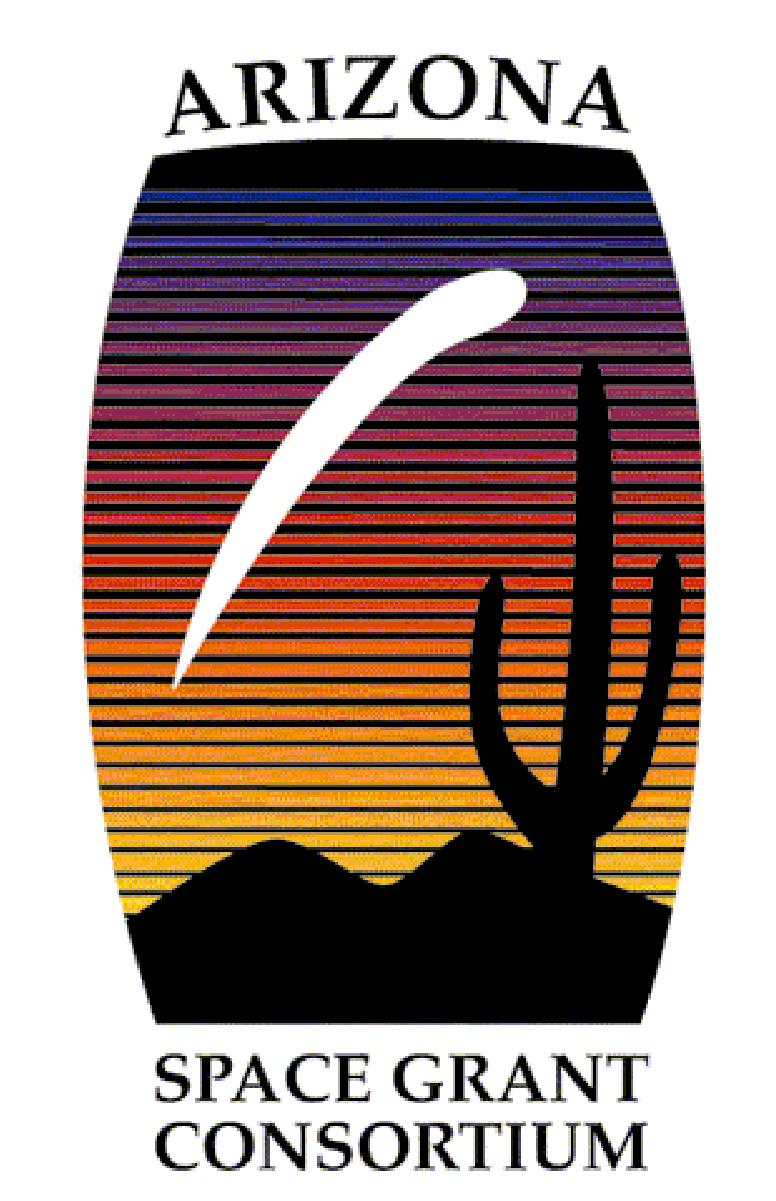 Inflation is applied through the whole surface.
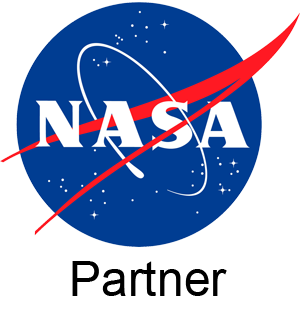 CFD Model
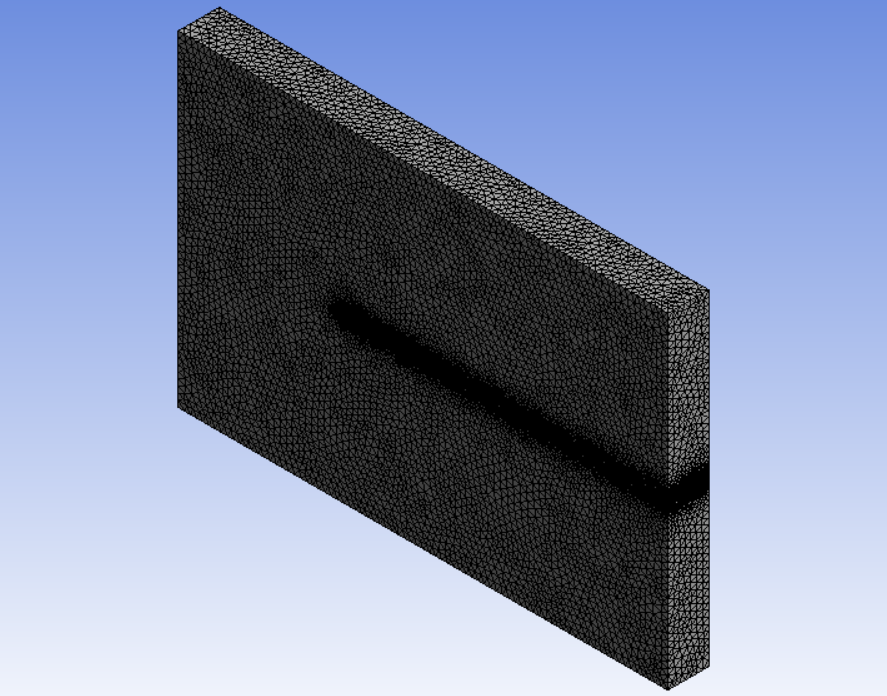 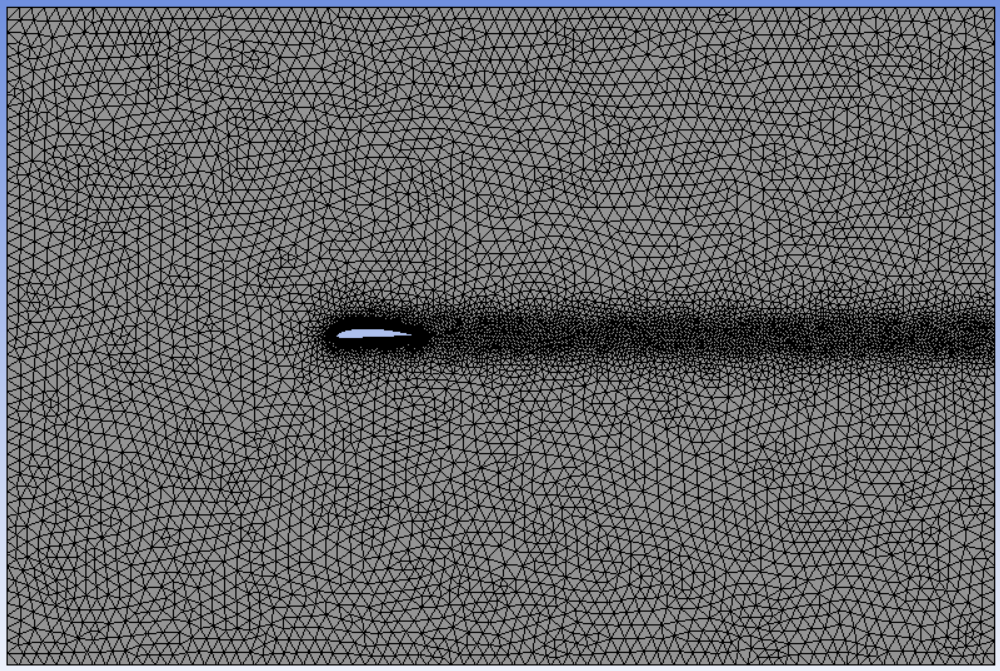 Isometric view of completed mesh.
Closer view of the mesh
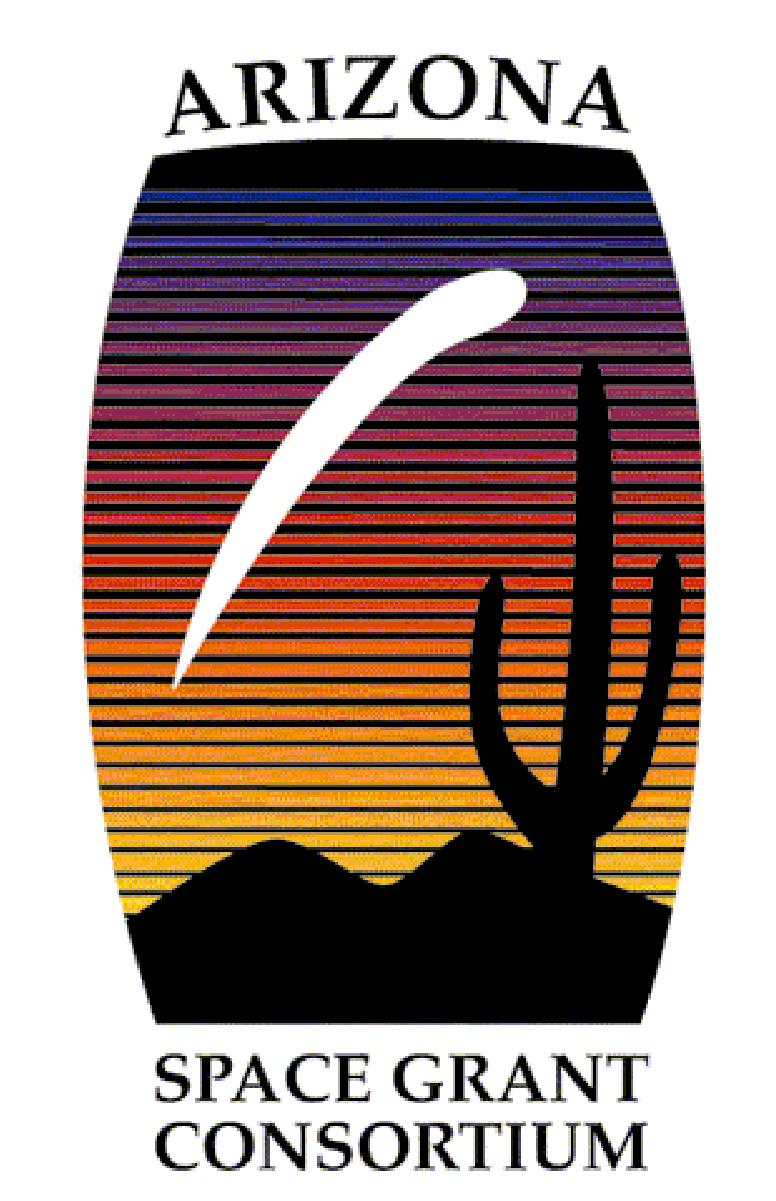 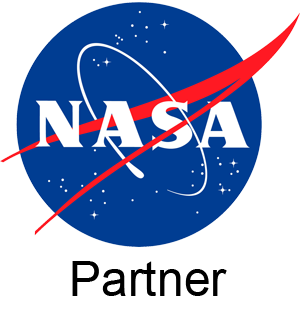 CFD Model
[1]
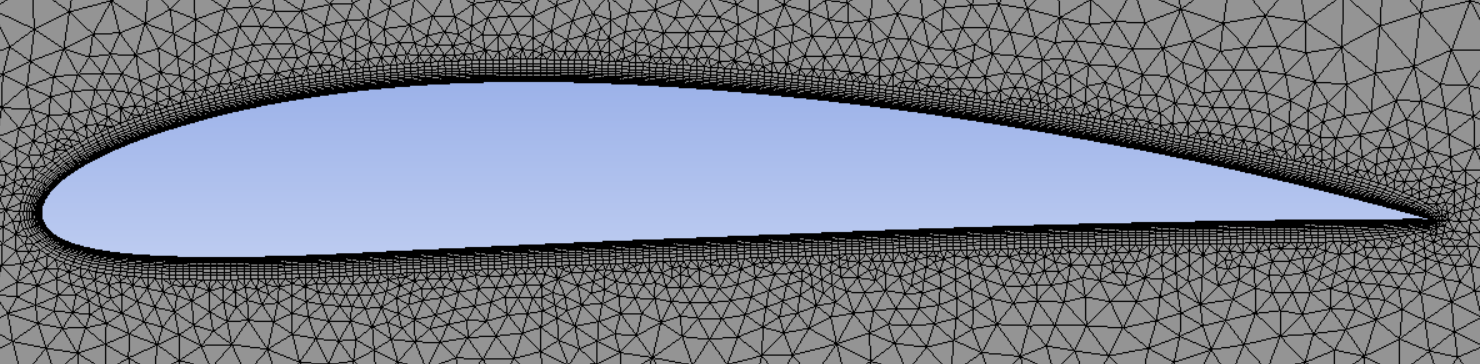 [2]
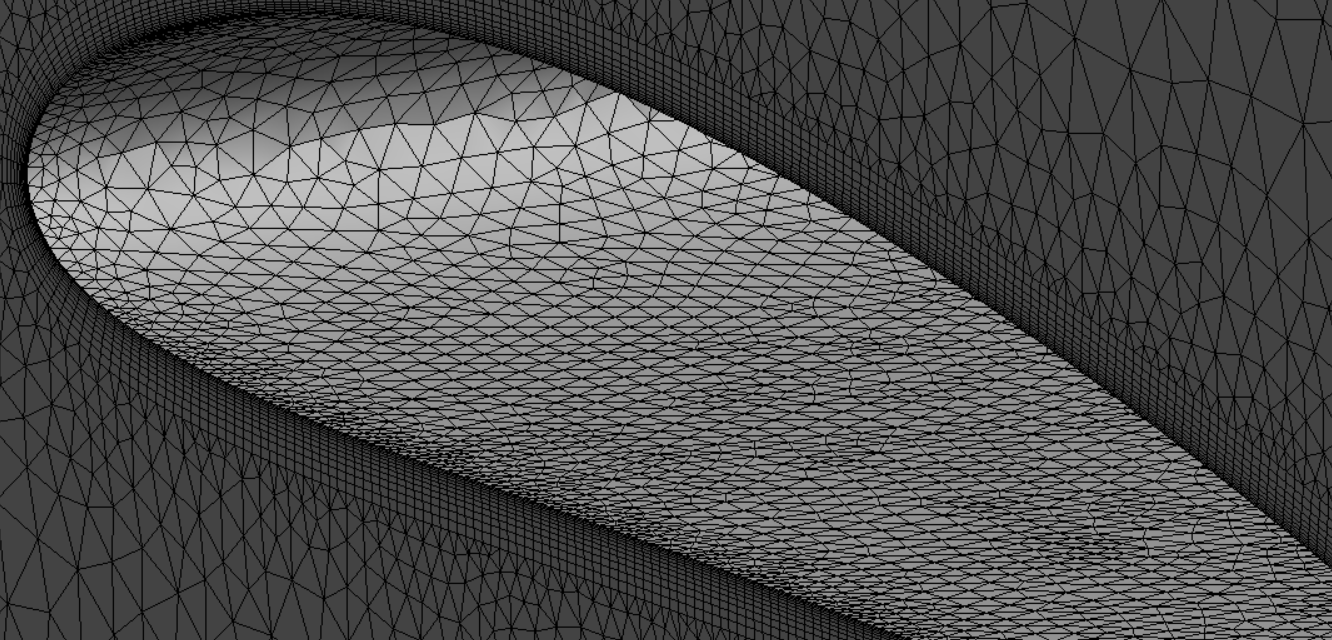 [1] A more detailed view of the meshing on the airfoil’s edges


[2] A close view of the inner meshing for the airfoil
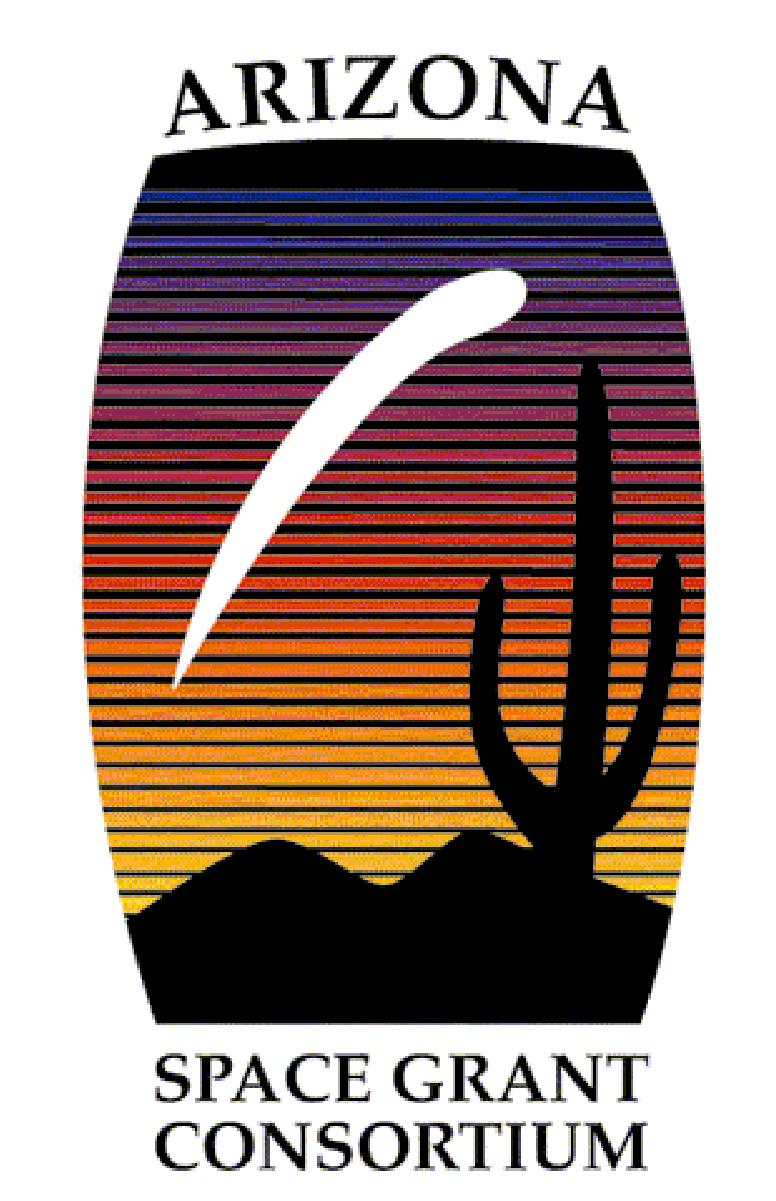 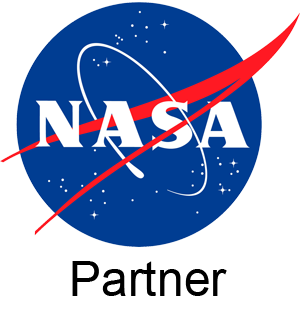 CFD Model
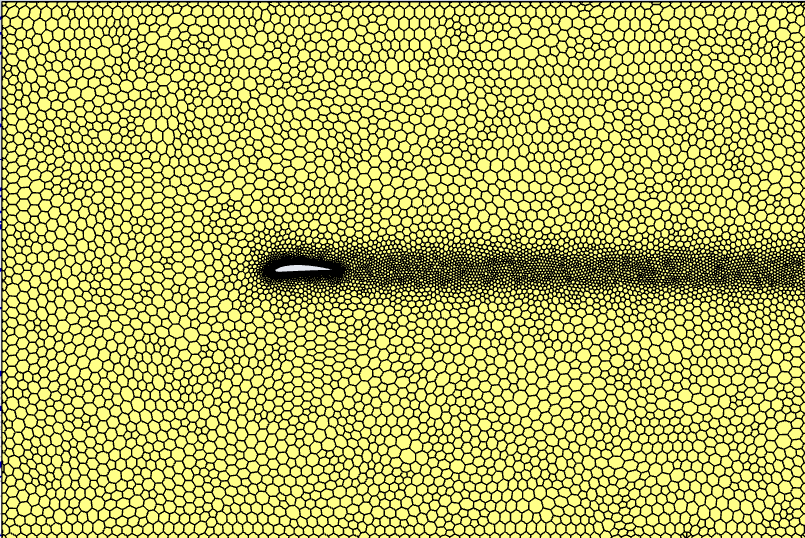 Now the problem can be taken to ANSYS Fluent.
First off, setting a polyhedral mesh pattern, which is desirable
The model to be used is k-omega Shear Stress Transport (SST)
Polyhedral mesh pattern applied through Fluent
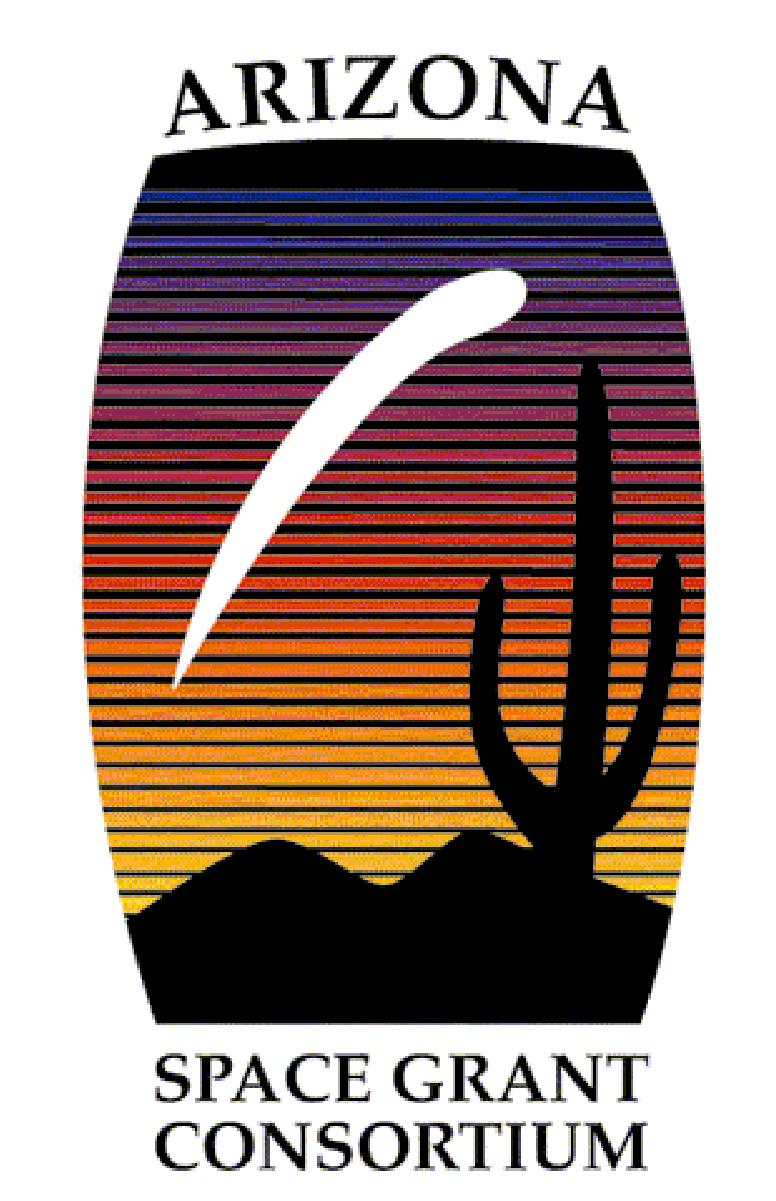 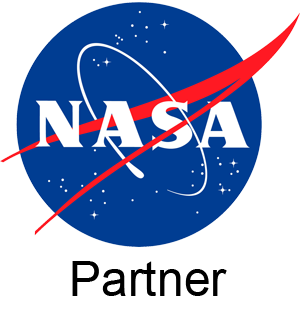 CFD Model
Set the different sections as their respective role
Assign the specific reference conditions for Mars
Create lift and drag coefficient definitions
Initialize and start the calculations
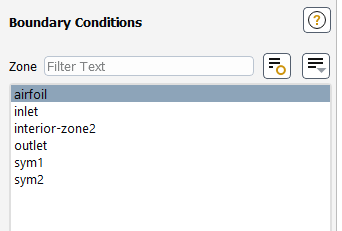 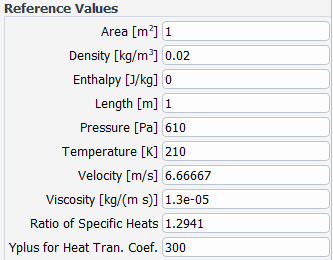 Boundary conditions and reference values
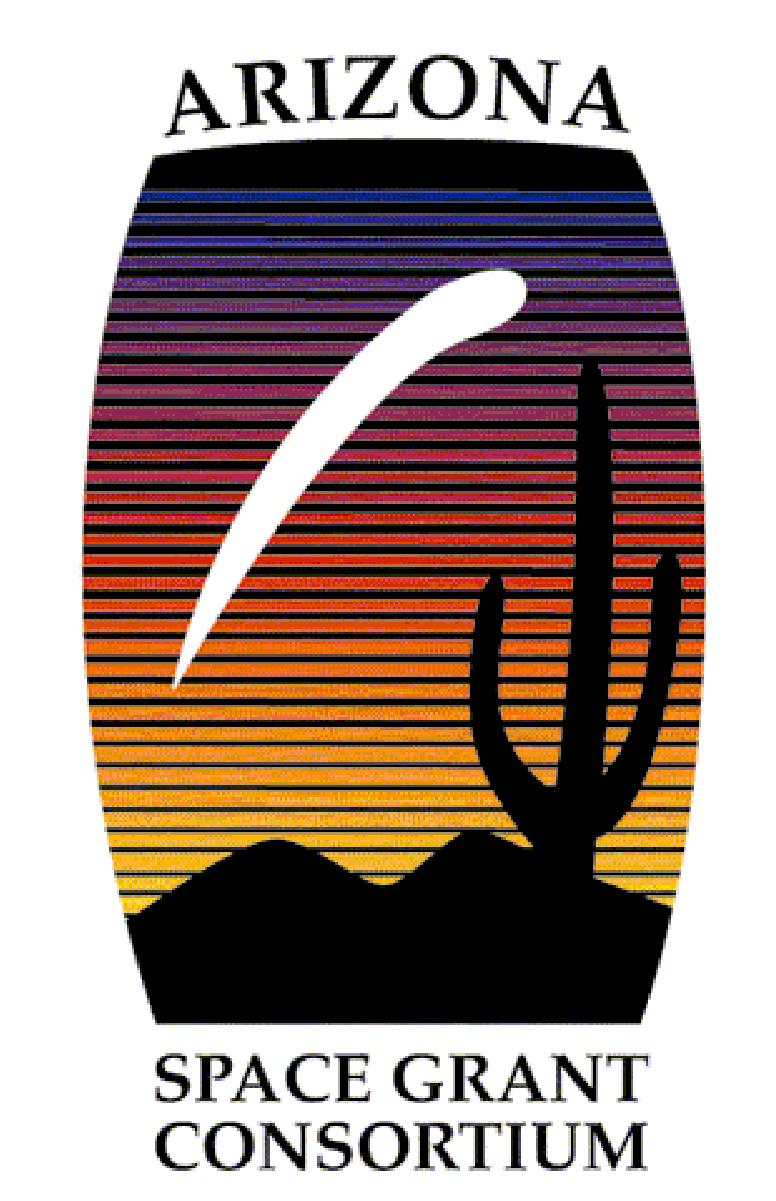 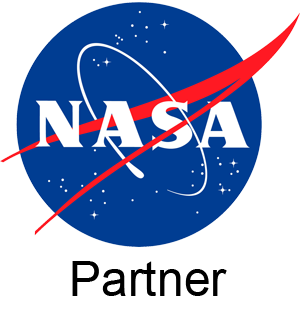 CFD Model
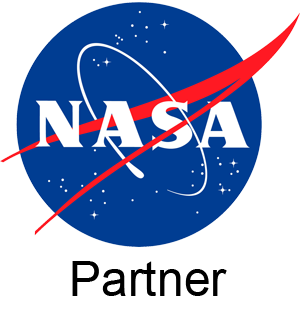 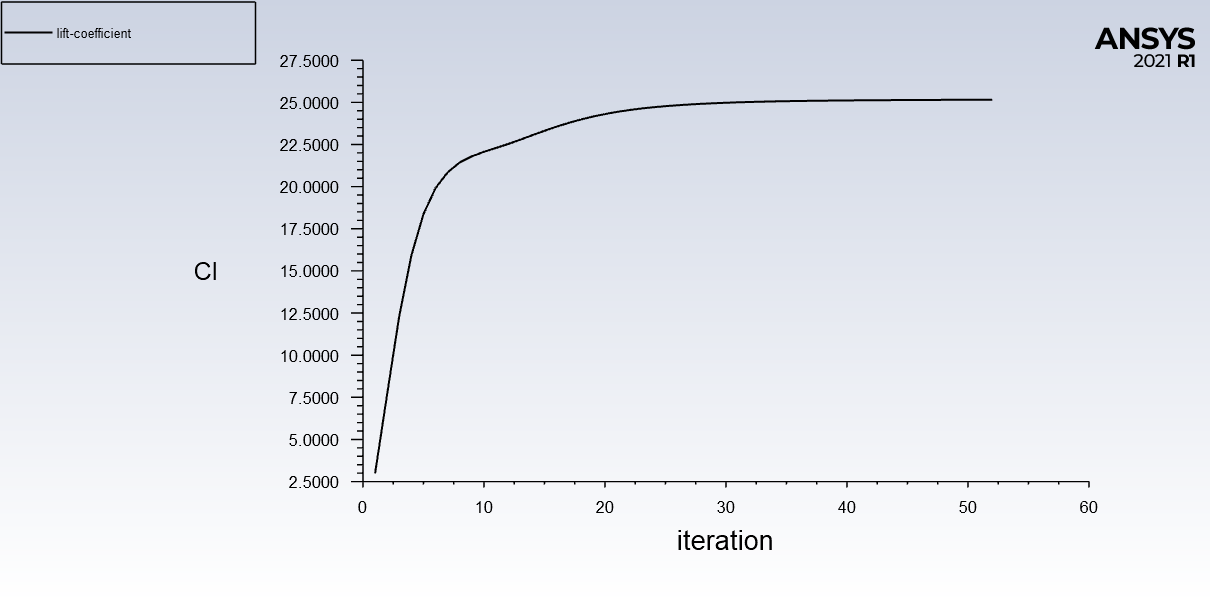 As calculations are performed, the solutions converge
The flatter the curve, the more accurate the result if the setup is right
The relevant data is printed into Fluent’s console
The process is repeated varying angle of attack
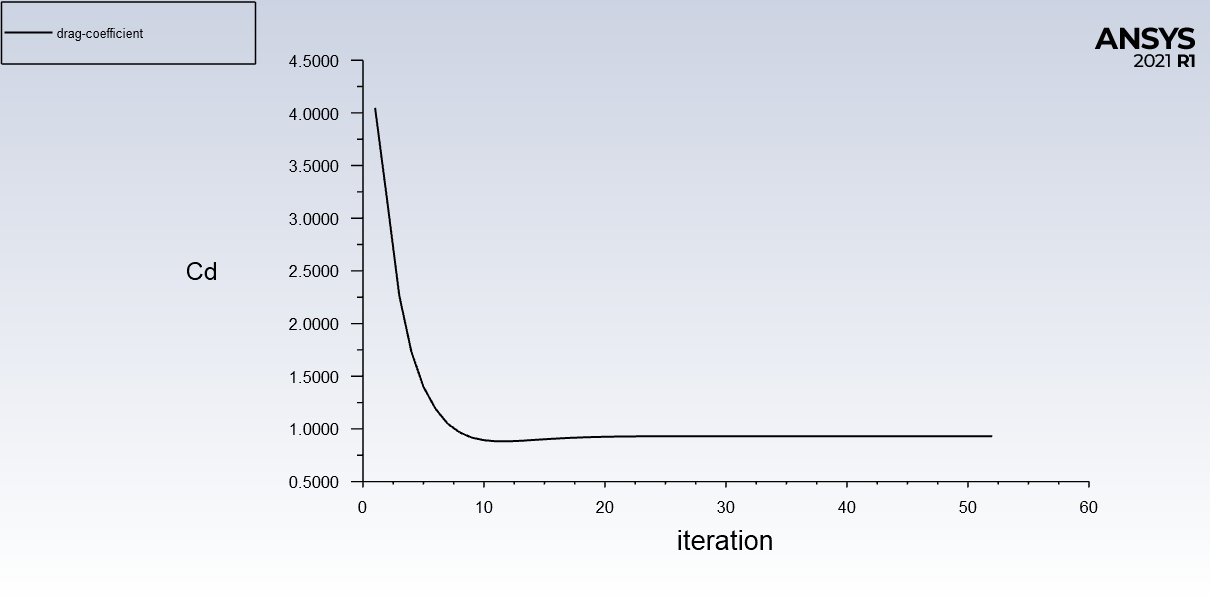 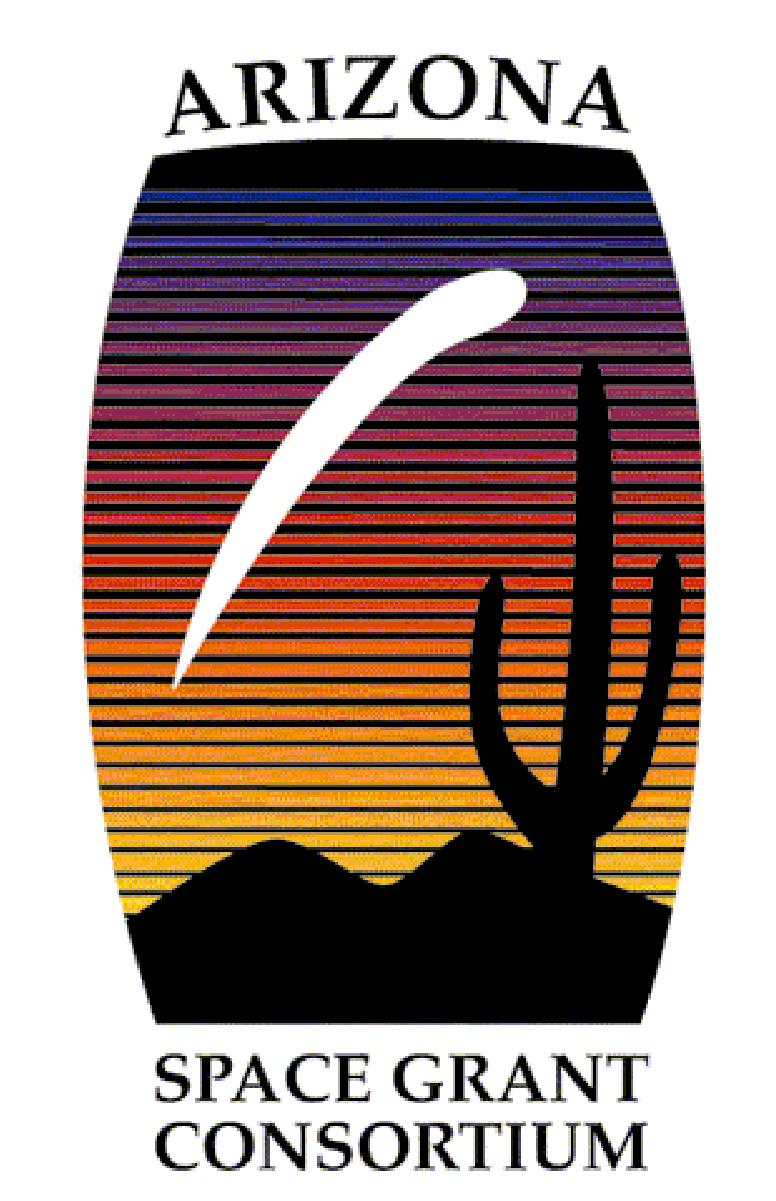 The convergence of a solution in Fluent
Results
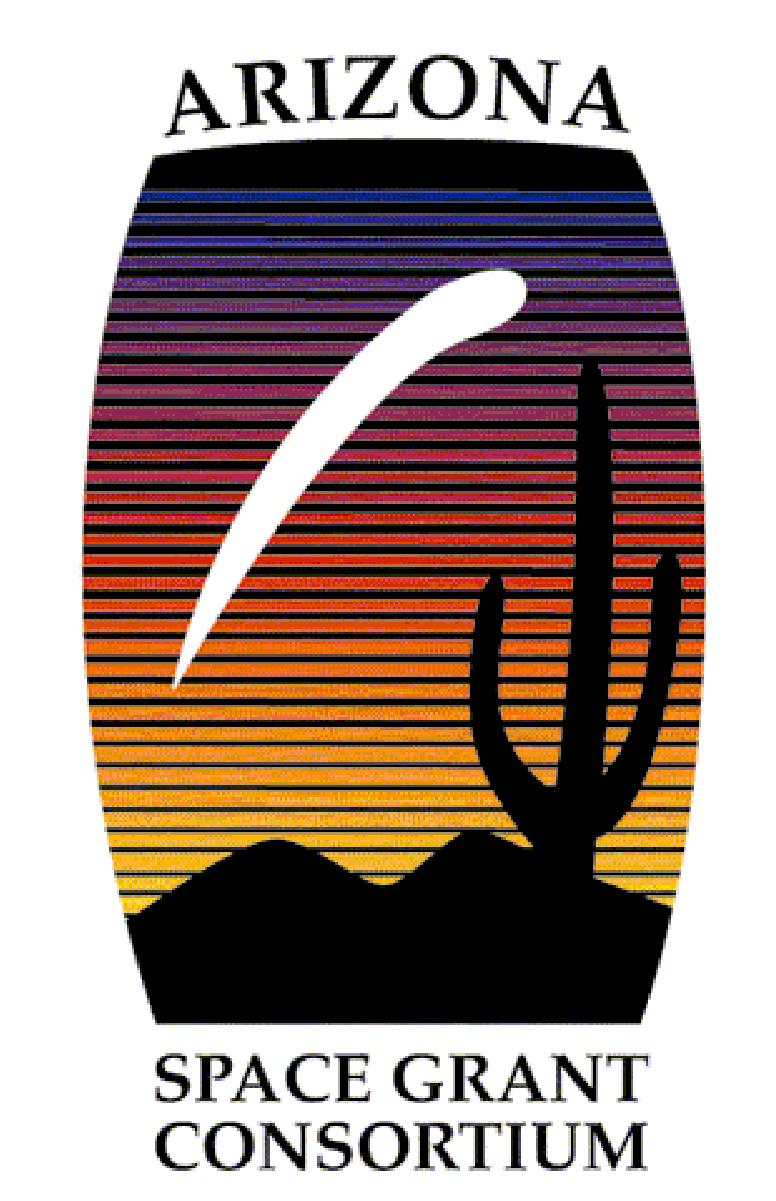 Lift Coefficient (Cl) vs Angle of Attack (α) plot ranging from α=0 to α=20
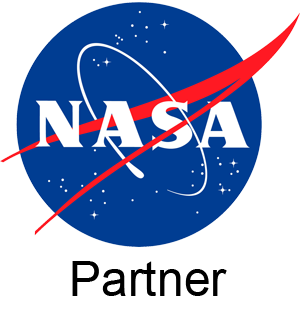 Results
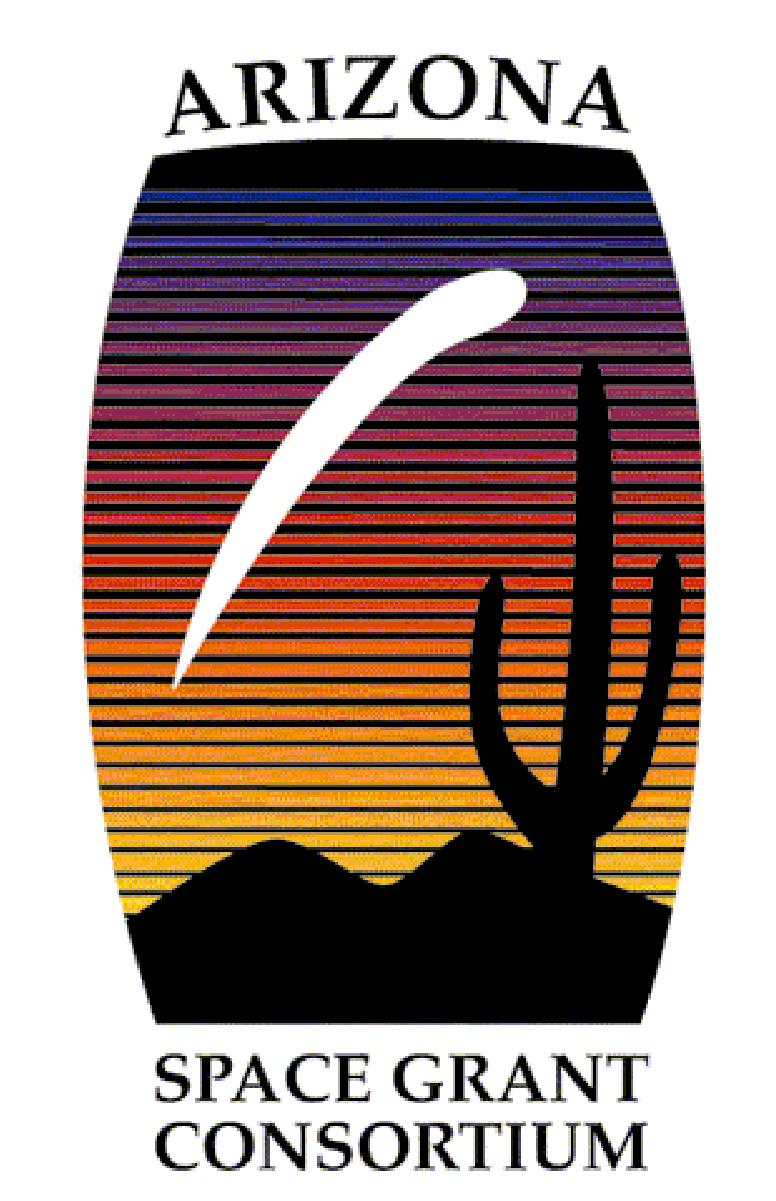 Drag Coefficient (Cl) vs Angle of Attack (α) plot ranging from α=0 to α=20
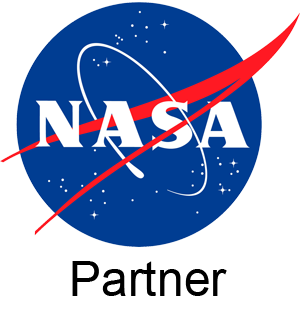 Results
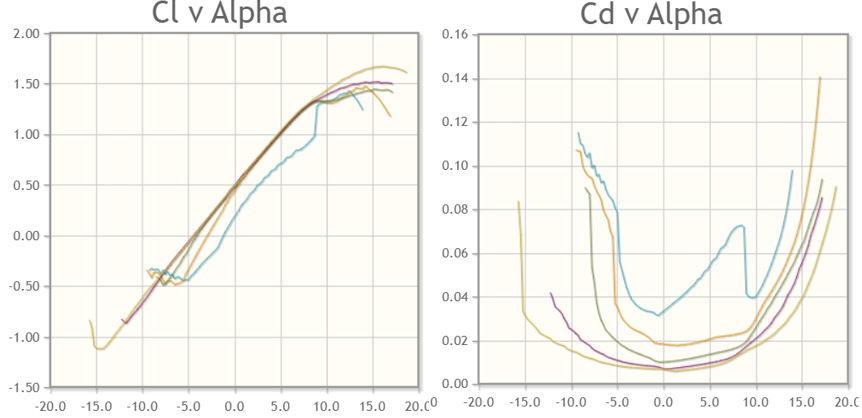 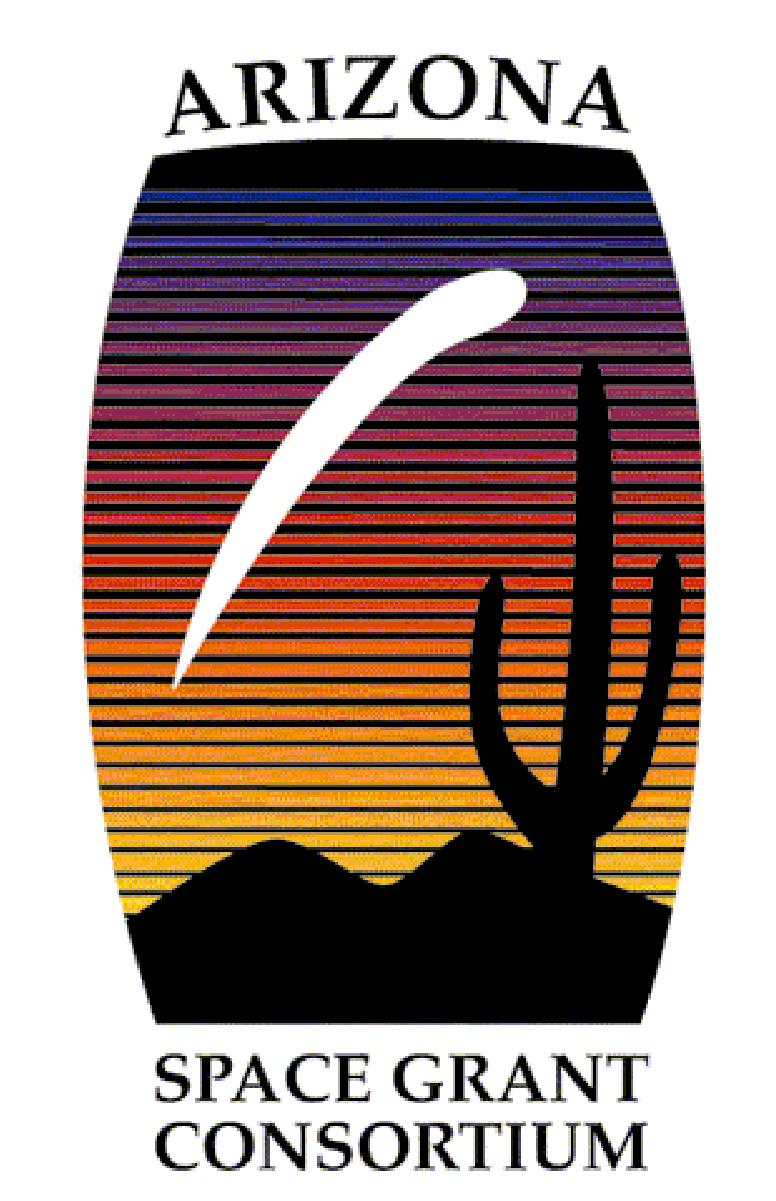 Lift Coefficient (Cl) and Drag Coefficient (Cd) vs α plots for various Reynolds numbers, all of them determined through Xfoil (airfoiltools.com)
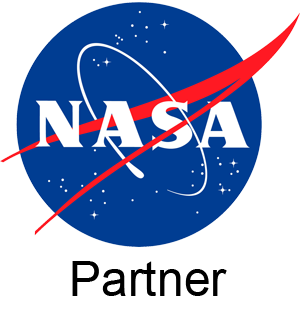 Significance
More easily identifiable adjustments for Mars
Cost effective, accurate simulations of Mars
A better understanding of the studied phenomena
Showing to the world that flight on Mars is more than possible
Making the understanding of these topics and experimentation more accessible
Cementing the importance of CFD and its applications
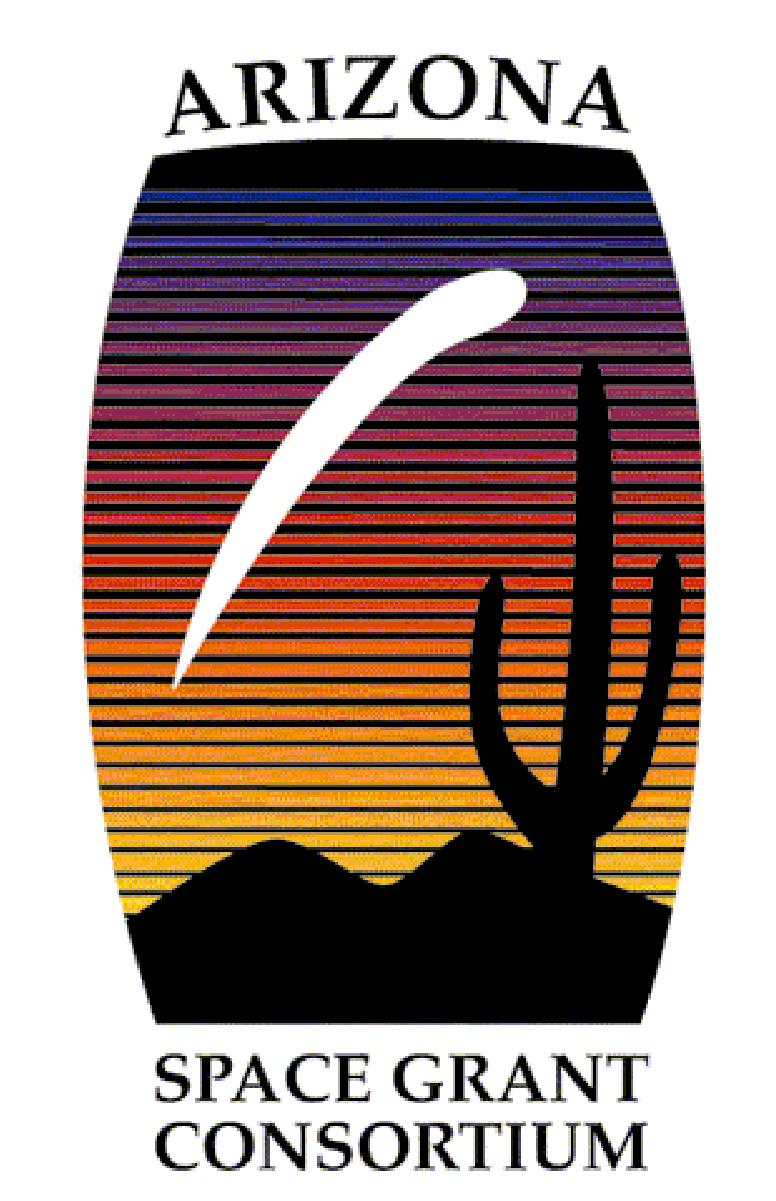 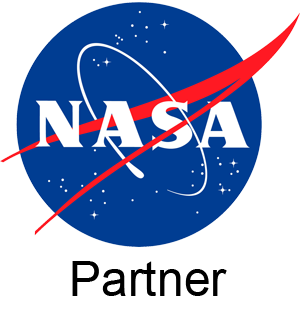 Acknowledgements
Sergey Shkarayev, my Space Grant mentor
Adrien Bouskela, who oriented me during the whole project
The AME department for providing the infrastructure
Michelle Coe, Arizona/NASA Space Grant Program manager and a huge source of support and motivation
The rest of the Arizona Space Grant team for this opportunity
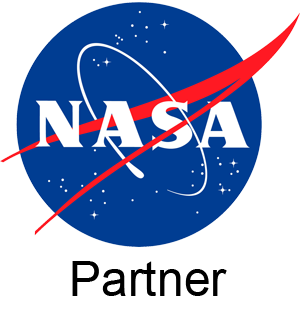 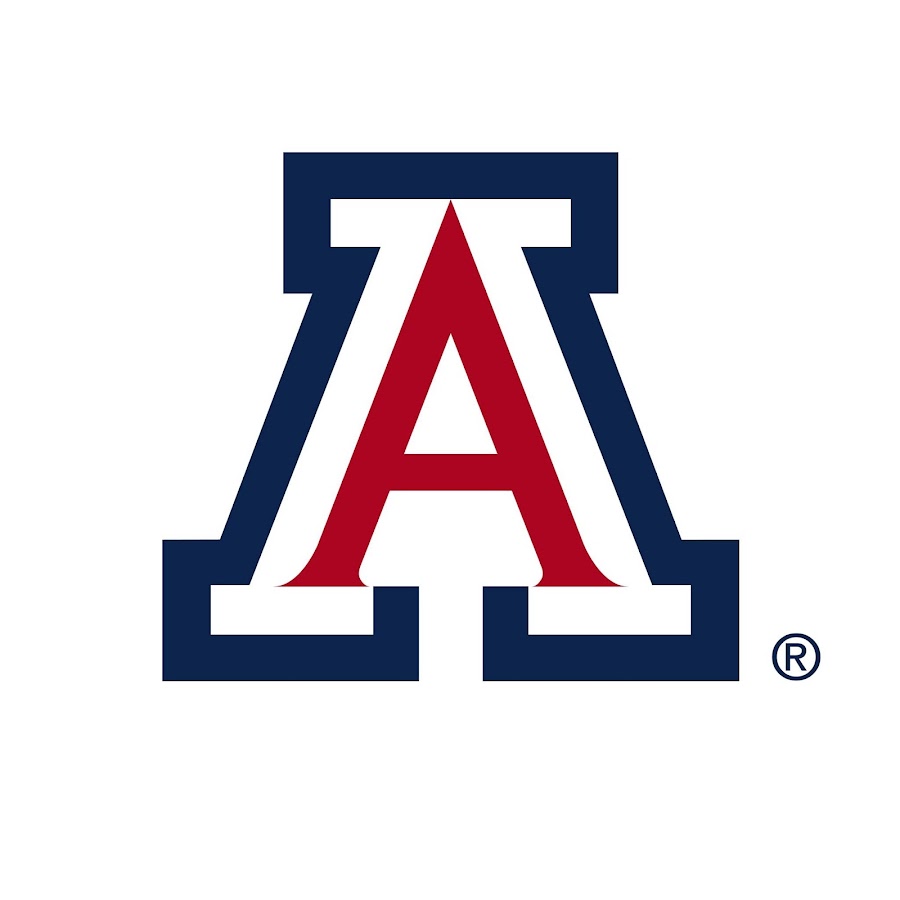 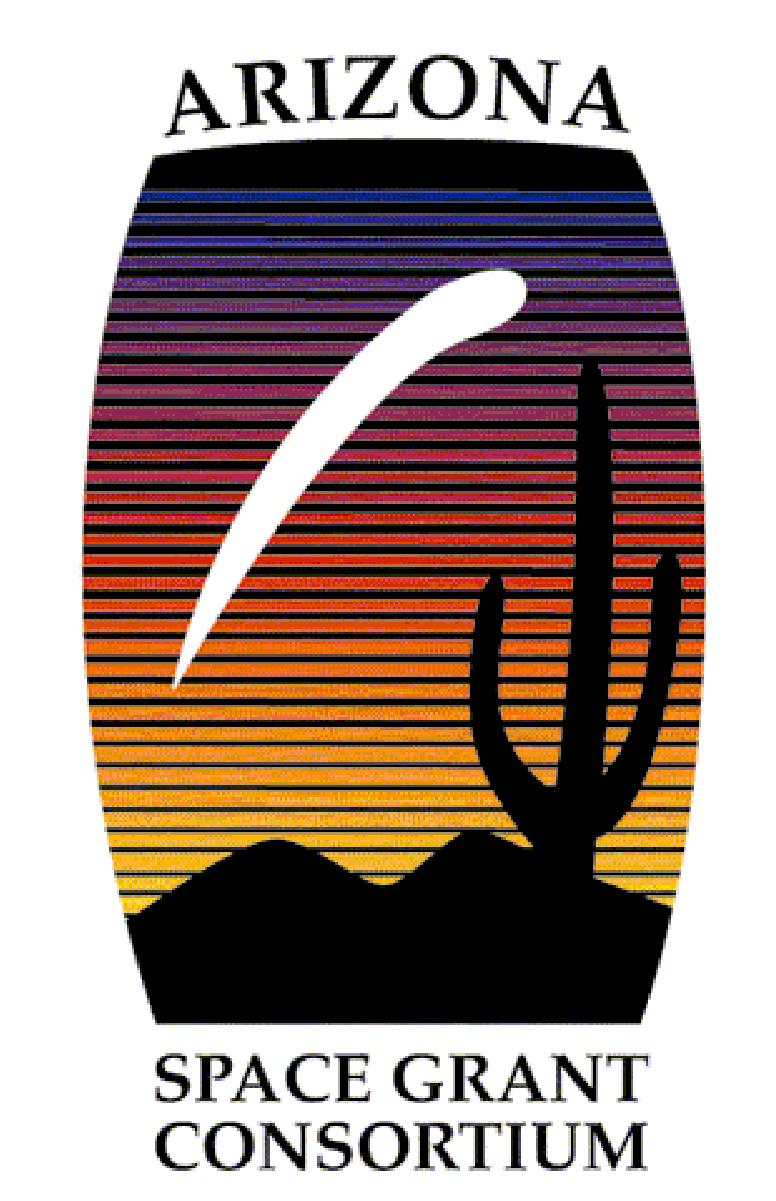 Thank you
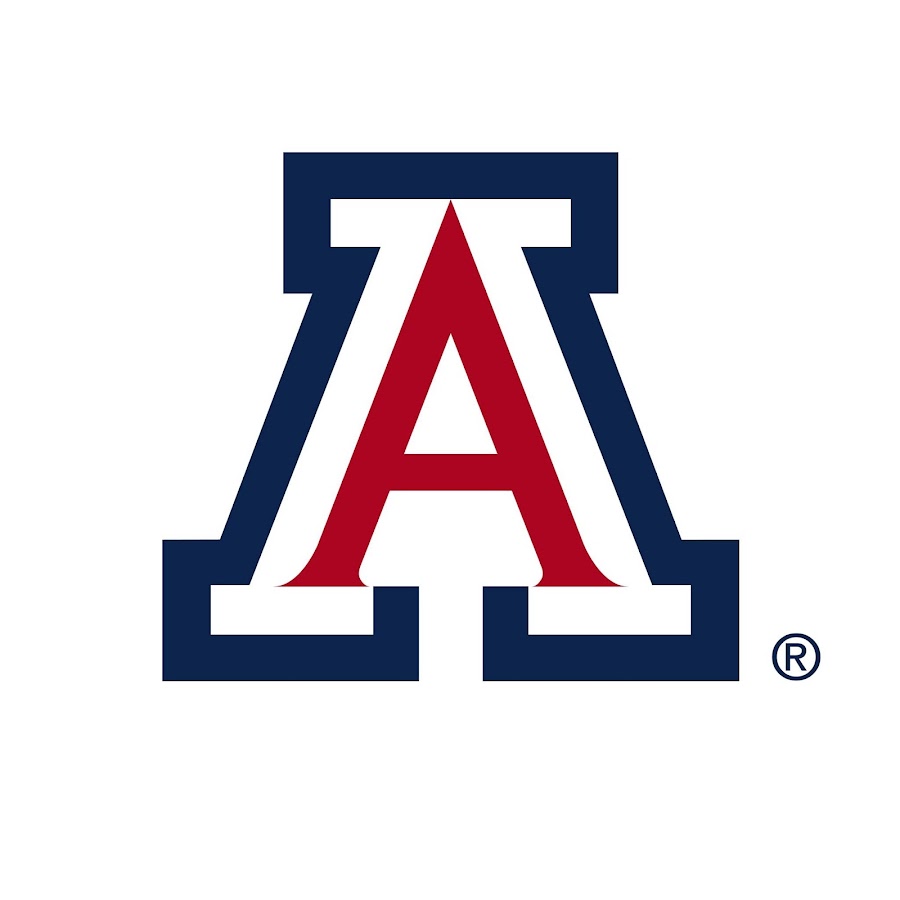 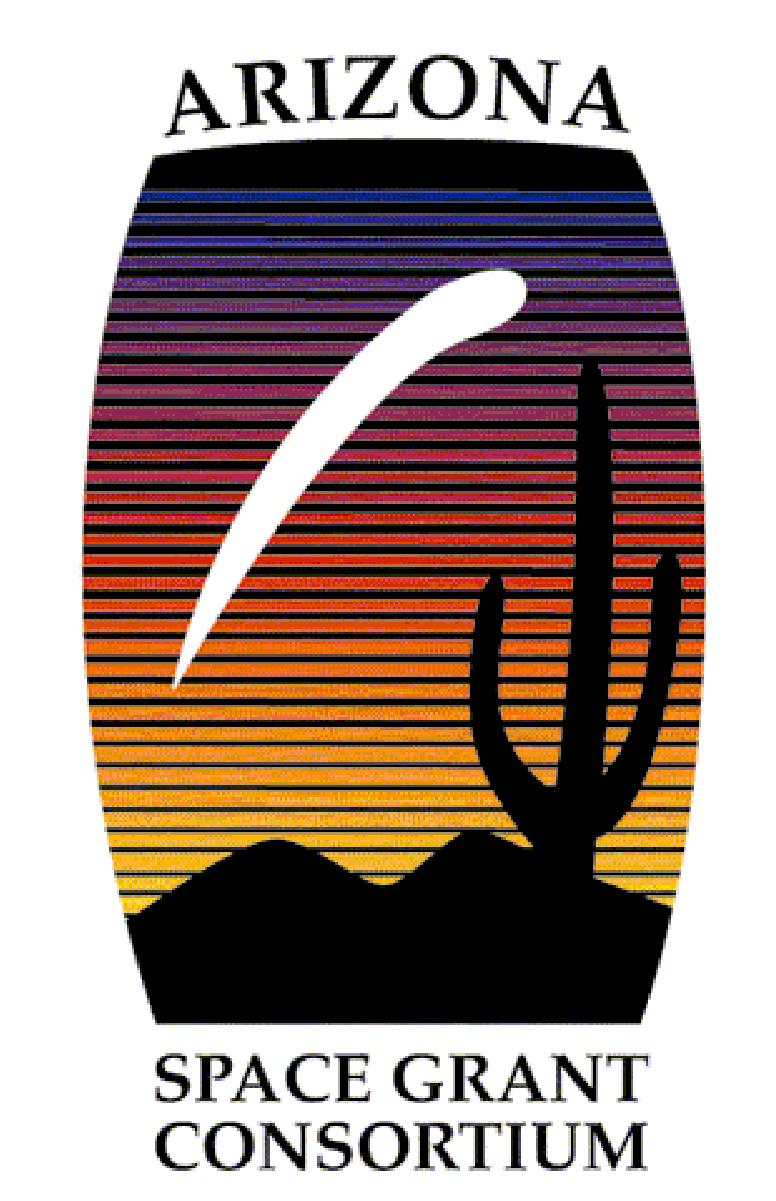 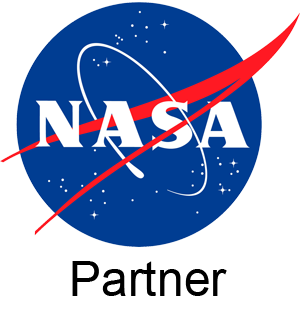